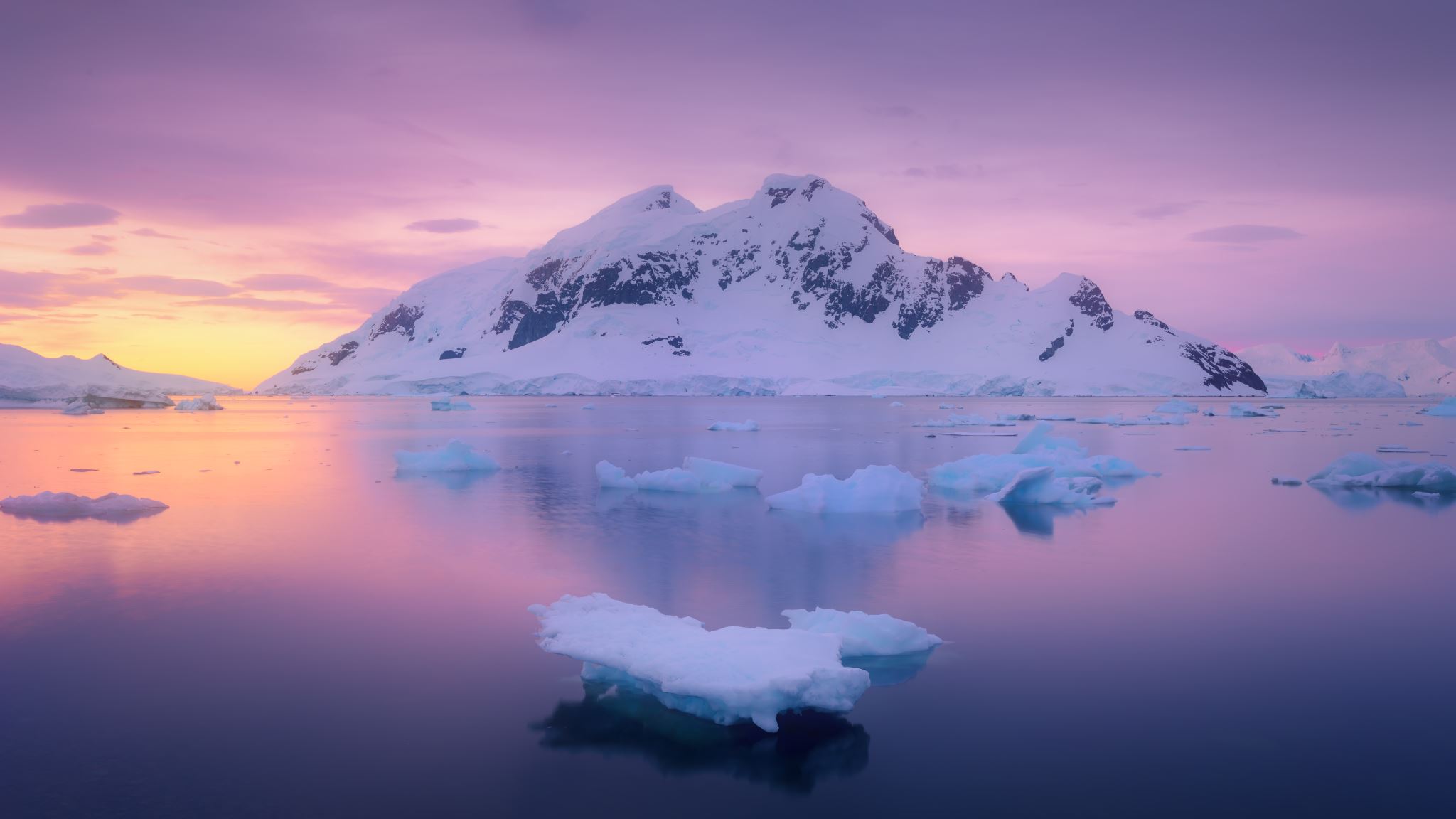 Temperaturen
Sonnenenergie
Faktoren
    - Temperaturen und Höhe
	- Temperaturen und Exposition und 
      Geländeform
    - Temperaturen und Breitengrad
    - Temperaturen und Meer
Sonnenenergie
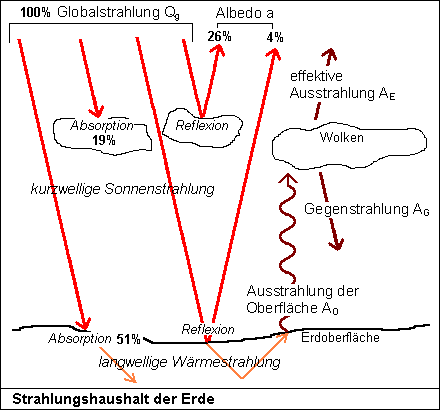 Vertikalgliederung der Erdatmosphäre nach Temperatur
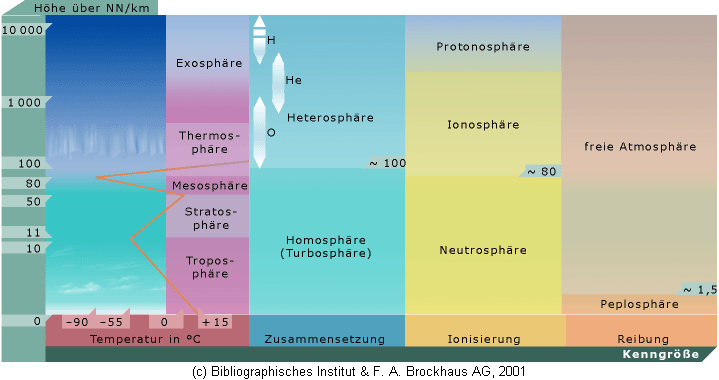 Landschaftstypen und Höhenunterschied
Mit dem Höhenunterschied verändert sich die Pflanzenwelt sehr schnell.
Ungefähr 700mal schneller als wenn man gegen Norden fährt.
Temperaturgradient : Definition
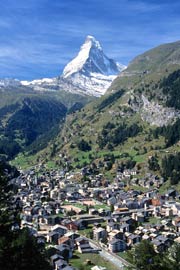 4478m
0°
Temperaturgradient :
Temperaturabnahme von
Ungefähr 0.5 Grad pro 
100m.
28 x 0.5° = 14°
14°-14° = 0°
2872 m
1606 m 14°
Geländeform
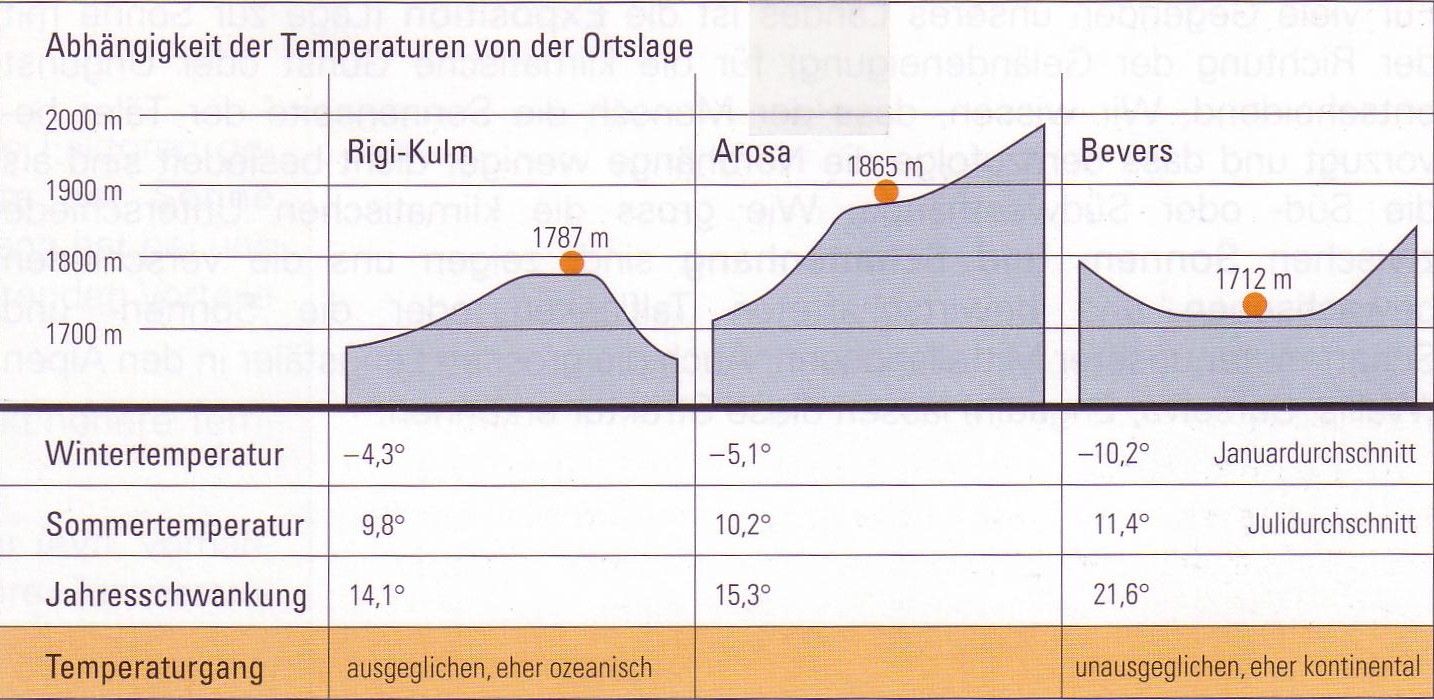 Temperaturen + Exposition
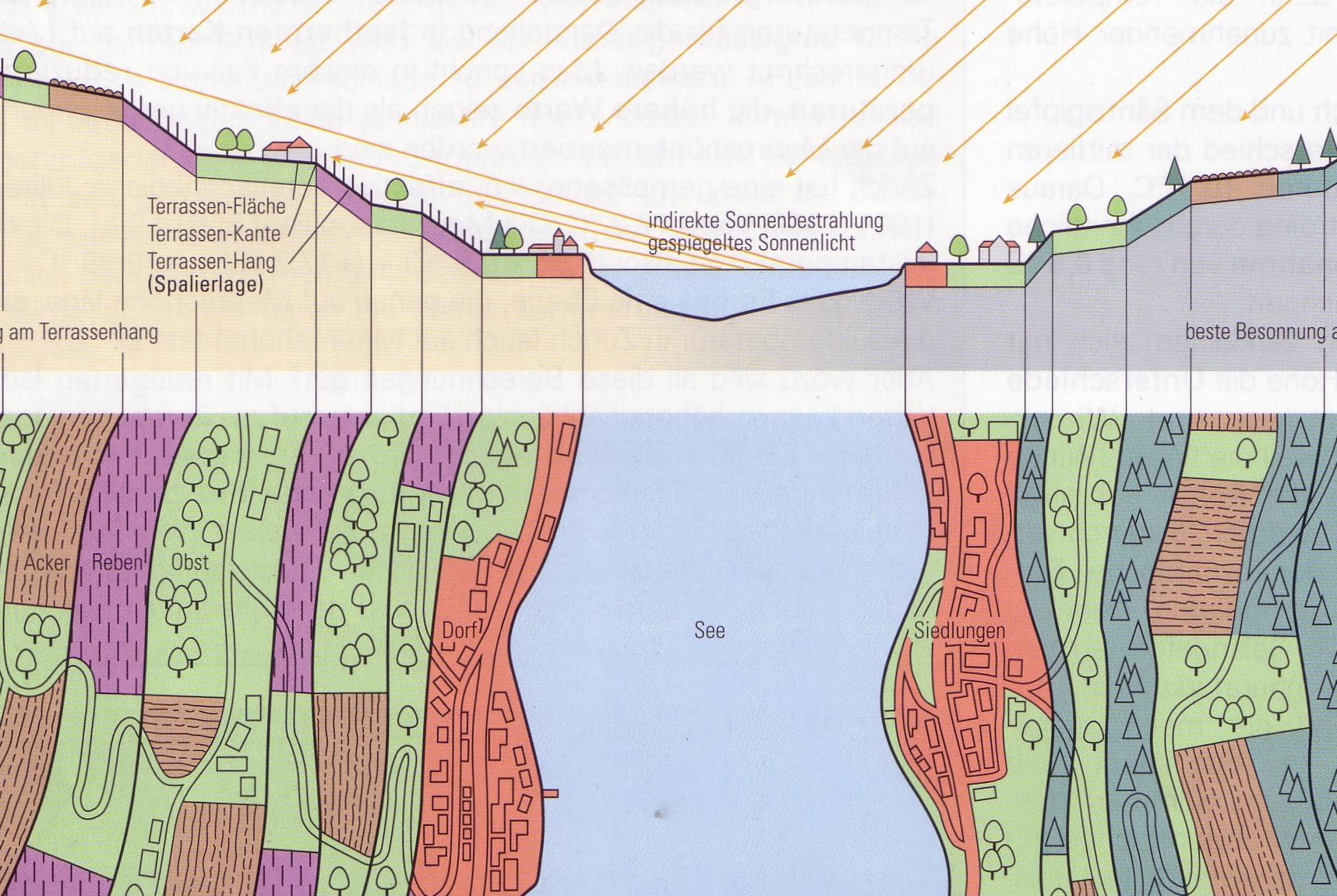 Breitengrad und Temperaturen
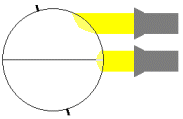 [Speaker Notes: Am Äquator ist die Strahlungsbilanz (R) positiv (Energieüberschuss), somit ist auch die Erwärmung der Luft und des Bodens hoch. 
An den Polen ist die Strahlungsbilanz (R) negativ (Energiemangel), somit ist auch die Abkühlung der Luft und des Boden groß.]
Temperaturen und Breitengrad
Geographische Breite: Am Nordpol ist es kälter als bei uns in Mitteleuropa und am Äquator ist es wärmer, weil die gleiche Menge Sonnenstrahlen an den Polen eine viel größere Fläche beleuchten muss als am Äquator. Die Erwärmung ist am Äquator also höher, da der Einfallswinkel der Sonnenstrahlen recht hoch ist und so die gleiche Anzahl Strahlen am Äquator einen viel kleineren Raum erwärmen braucht als am Pol. Die geographische Breite bestimmt also die grundsätzlichen Temperaturen einer Region.
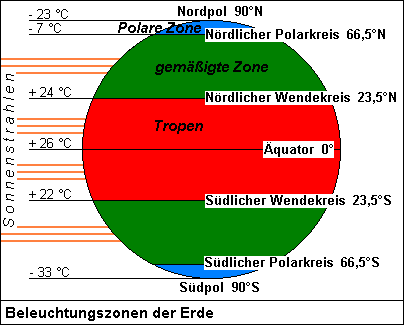 Atmosphärische Zirkulation
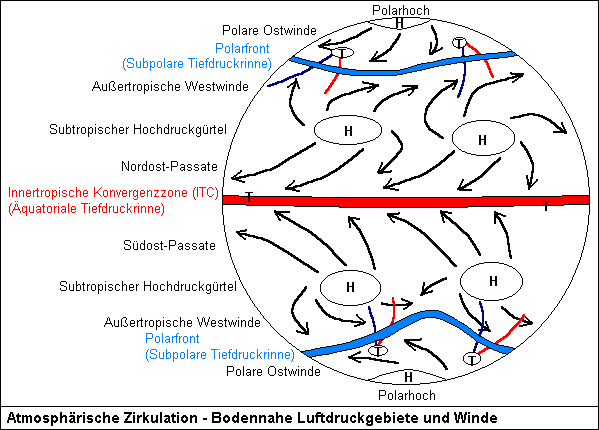 [Speaker Notes: Am Äquator ist die Strahlungsbilanz positiv (= Energieüberschuss), somit ist auch die Erwärmung der Luft und des Bodens hoch. An den Polen ist die Strahlungsbilanz negativ (= Energiemangel), somit ist auch die Abkühlung der Luft und des Bodens groß (siehe Abschnitt Grundlagen der Zirkulation). D.h. am Äquator ist es heißer als am Nordpol! Aus diesem Energie- und Temperaturgegensatz ergibt sich die globale Zirkulation der Atmosphäre. Sie sorgt für den Ausgleich zwischen der warmen Tropikluft und der kalten Polarluft.]
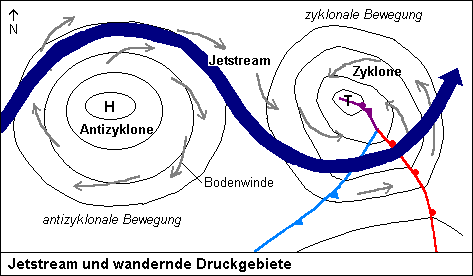 Dynamische Druckgebiete
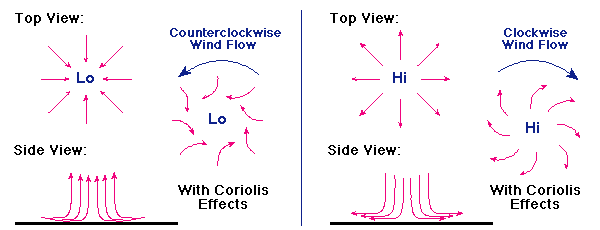 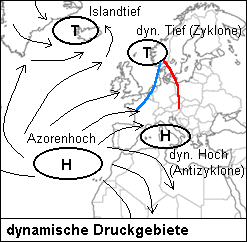 [Speaker Notes: Dynamische Hochdruckgebiete entstehen im Bereich des subtropischen Hochdruckgürtels (z.B. Azorenhoch), lösen sich von diesem ab und wandern dann nach Osten.
Auf der Nordhalbkugel zirkuliert die Luft im Uhrzeigersinn um das Hochdruckgebiet, auf der Südhalbkugel dagegen]
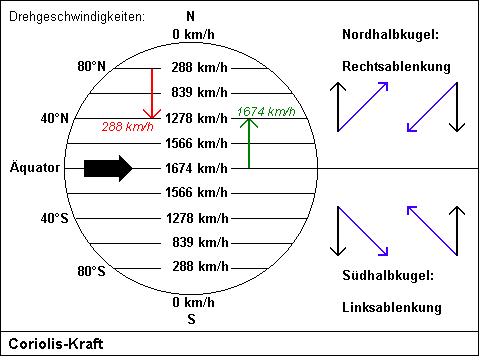 [Speaker Notes: Diese Kraft entsteht durch die Drehbewegung der Erde um ihre eigene Achse (Rotation). Am Äquator dreht sich die Erde schneller als an den Polen (am Äquator ist der "Weg" länger --> v=s/t). Wenn nun ein Luftpaket seine geographische Breite verlässt, behält es diese Geschwindigkeit bei. Wenn es also beispielsweise auf der Nordhalbkugel nach Süden strömt, kommt es in Breiten, die sich schneller bewegen als seine Herkunftsregion. Das Luftpaket bewegt sich hier dann langsamer als die Erde unter ihm, damit hängt es hinter der Erde her, es wird also scheinbar nach Westen abgelenkt. Strömt es aber nach Norden, dann gelangt es in "langsamere" Regionen. Es ist also selbst schneller und eilt der Erdoberfläche voraus; der Wind wird ergo nach Osten abgelenkt. Auf der Südhalbkugel ist es aber anders herum. 
Die Coriolis-Kraft lenkt also Strömungen:
auf der Nordhalbkugel nach rechts und 
auf der Südhalbkugel nach links ab. 
Sie wirkt aber nur bei großräumigen Strömungen. Bei den regionalen Windsystemen ist sie beispielsweise zu vernachlässigen.]
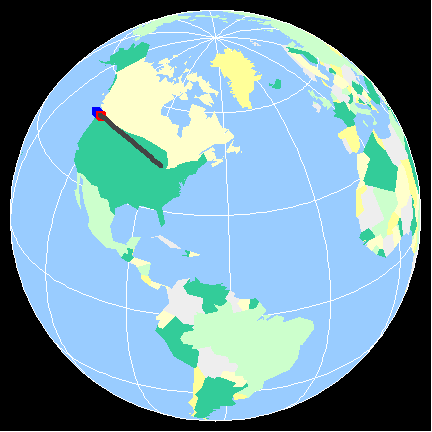 Meeresströmungen
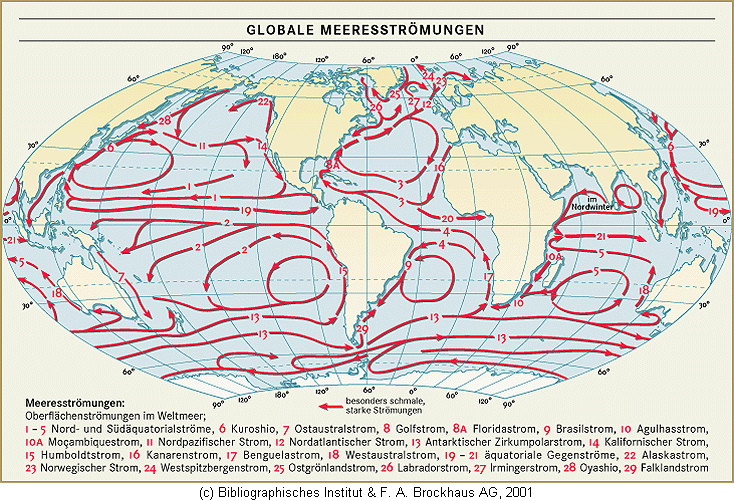 [Speaker Notes: Die Meeresströmungen spielen mit der allgemeinen Zirkulation der Atmosphäre die größte Rolle im Klima- und Wettergeschehen. Denn sie sind neben der atmosphärischen Zirkulation der wichtigste Faktor für den globalen Temperaturaustausch]
Warme und kalte Strömungen
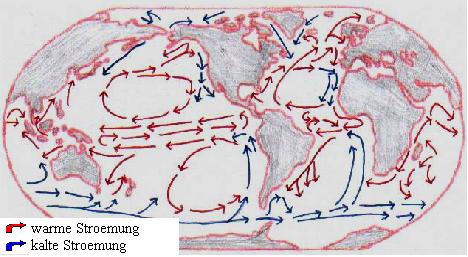 Beispiel : Golfstrom
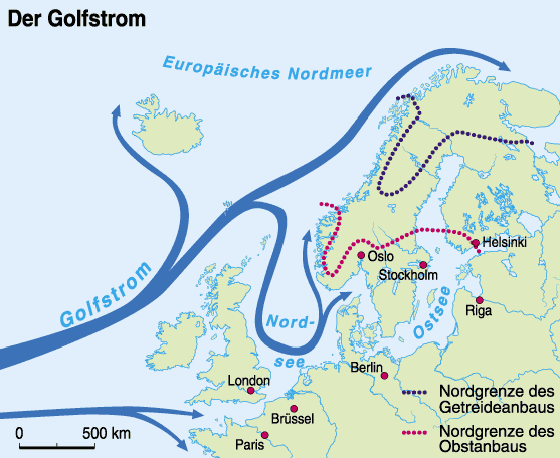 Golfstream
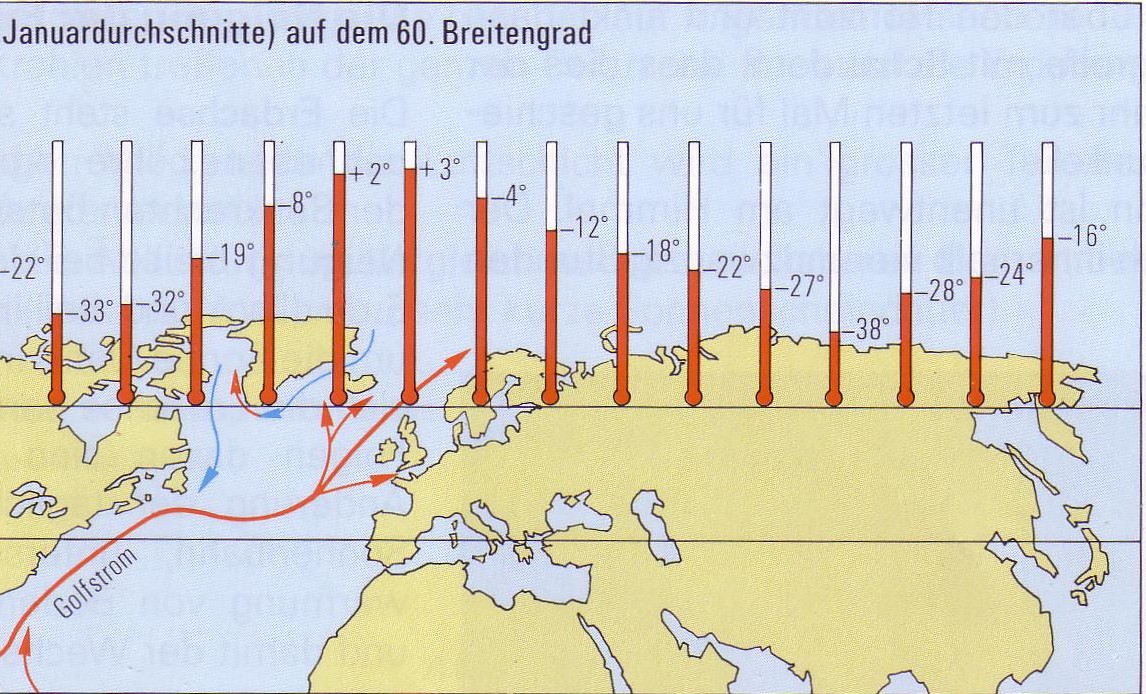 [Speaker Notes: Lage zum Meer: In einem Ort am Meer fällt in der Regel mehr Regen (Niederschlag) als im Binnenland. Außerdem nehmen die Meere im Sommer Wärme auf, die sie im Winter wieder abgeben. So sind die Temperaturschwankungen am Meer geringer. Das Wasser erwärmt sich und erkàltet sich langsamer als der kontinentale Flächen. Meere bestimmen also die Temperaturen und Niederschläge eines Ortes.]
Westatlantische Küste(Grönland)
Ostatlantische Küste (Norwegen)
kleine Fischersiedlungen 
Fjorde vereist 
große Eisdecke im Binnenland 
Moose, Flechten und Gräser
Fjorde ganzjährig eisfrei 
Mischwälder 
Hafenstädte (Bergen, Trondheim, Narvik) 
Nadelwälder im Binnenland
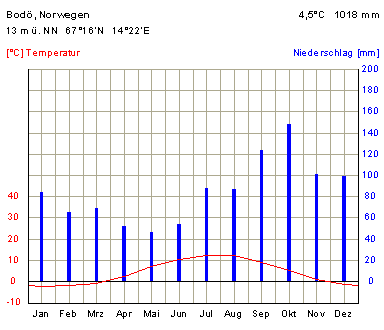 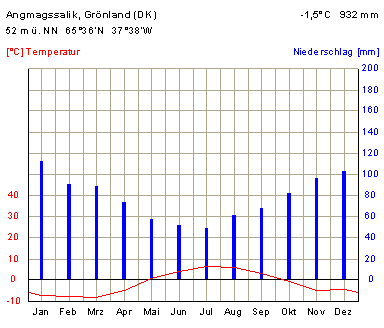